John E. Swearingen -- Standard Oil
John E. Swearingen -- Standard Oil
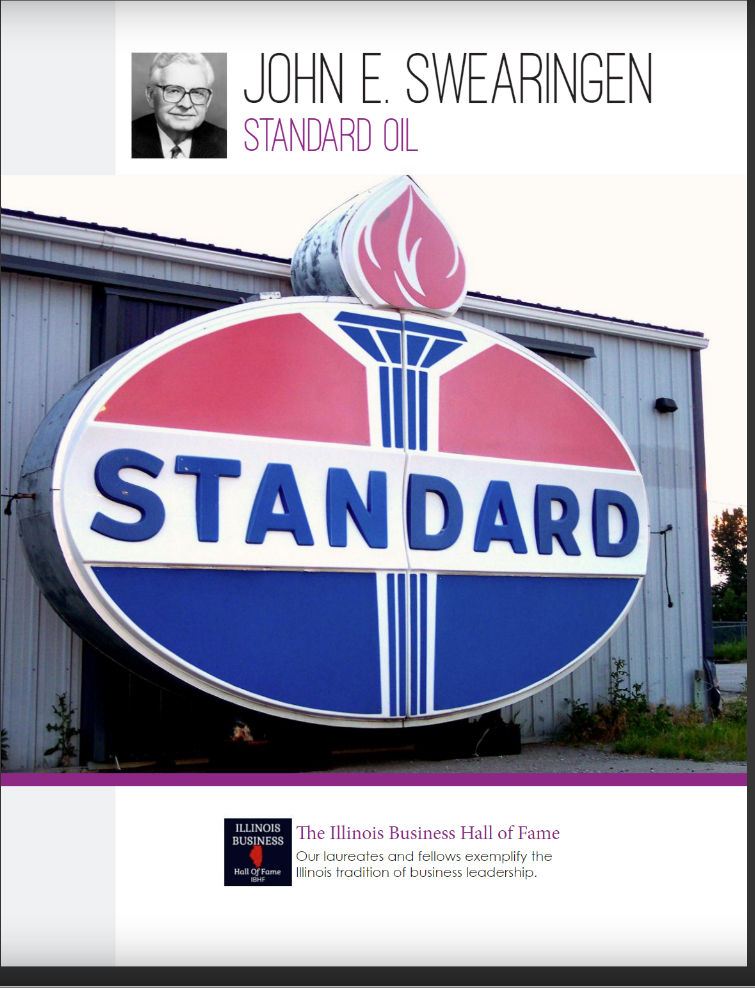 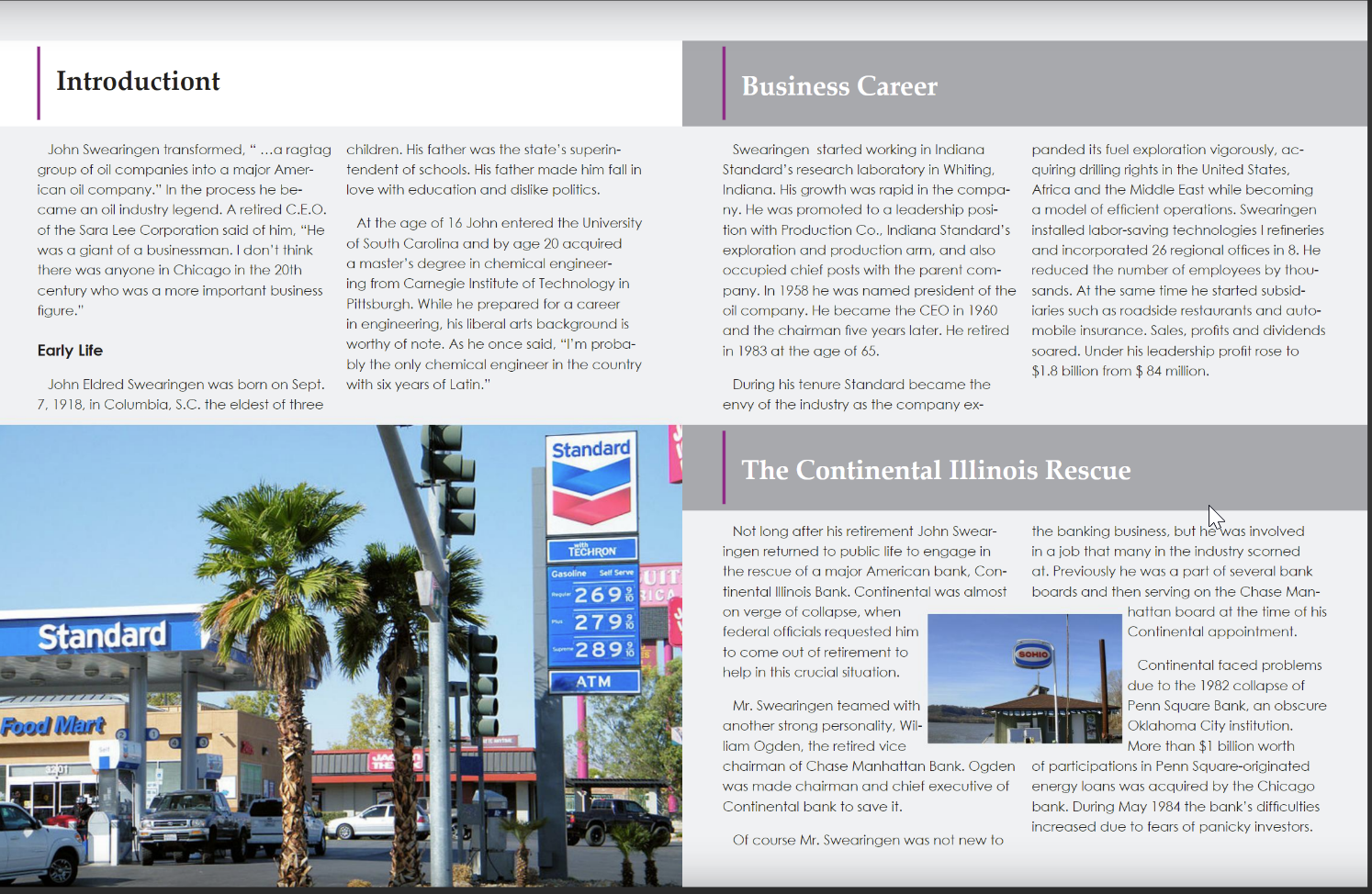 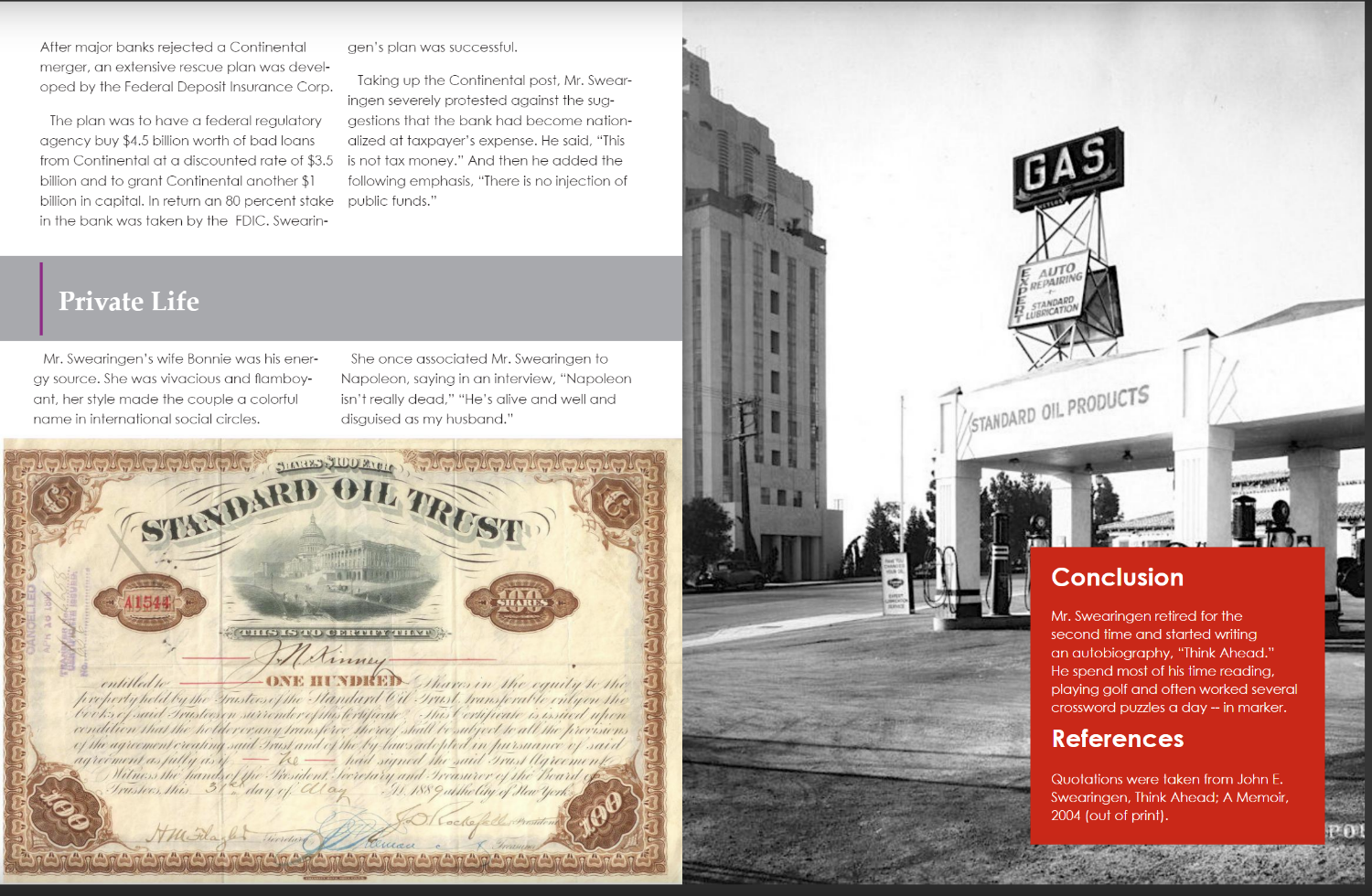 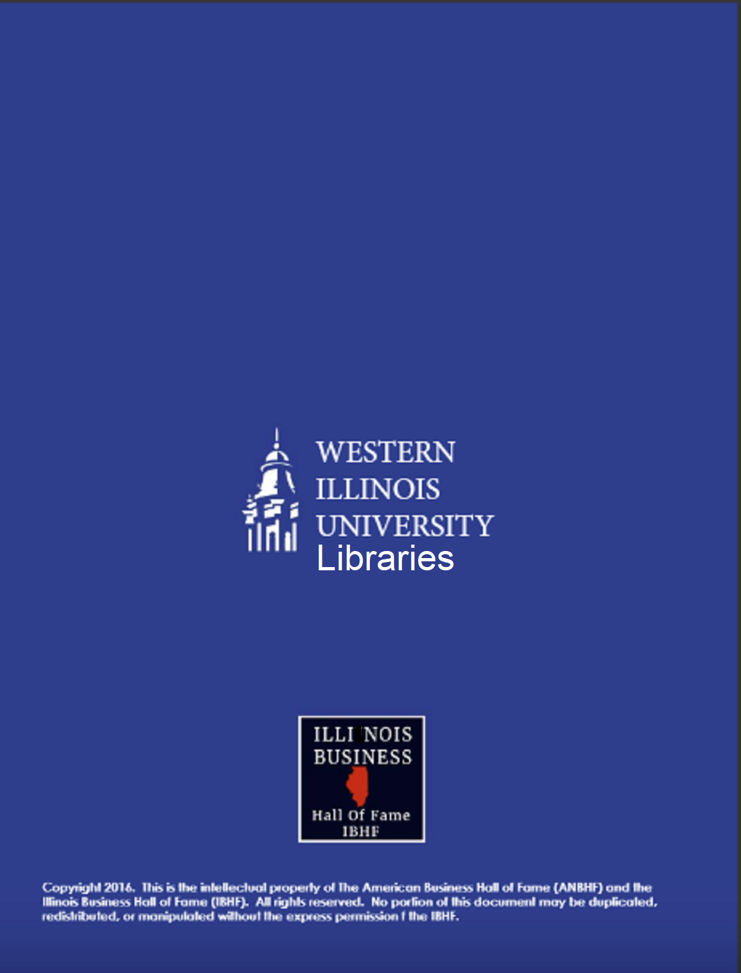